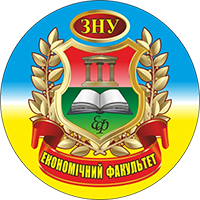 ТЕМА 1
ОРГАНІЗАЦІЙНІ ТА ПРАВОВІ АСПЕКТИ ДІЯЛЬНОСТІ УПРАВИТЕЛІВ БАГАТОКВАРТИРНИМ ЖИТЛОВИМ БУДИНКОМ
1.1. Огляд законодавства з питань управління багатоквартирними житловими будинками
1.2. Організаційно-правові форми управителів та їхні функції
1.3. Відносини управителя з органами управління ОСББ (ЖК, ЖБК), власниками житлових і нежитлових приміщень, а також підприємствами, що надають ЖК послуги
1.4. Чинні стандарти, норми та правила у сфері надання ЖК послуг, зокрема з управління та утримання житлового комплексу
1.5. Особливості діяльності з управління багатоквартирним будинком
1.6. Переваги та недоліки, оцінка ризиків використання різних (альтернативних) моделей управління будинком
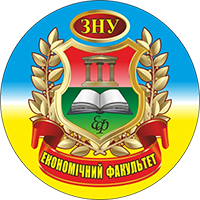 1.1. Огляд законодавства з питань управління багатоквартирними житловими будинками
Про житлово-комунальні послуги : Закон України від 09.11.2017 р. № 2189-VIII. Дата оновлення: 02.04.2020. URL: https://zakon.rada.gov.ua/laws/show/2189-19 (дата звернення: 17.05.2020).
 
Про об’єднання співвласників багатоквартирного будинку : Закон України від 29.11.2001 р.№ 2866-III. Дата оновлення: 19.07.2017. URL: https://zakon.rada.gov.ua/laws/show/2866-14 (дата звернення: 17.05.2020).
 
Про особливості здійснення права власності у багатоквартирному будинку : Закон України від 14.05.2015 р. № 417-VIII. Дата оновлення: 10.06.2018. URL: https://zakon.rada.gov.ua/laws/show/417-19 (дата звернення: 17.05.2020).
 
Деякі питання професійної атестації за професією «менеджер (управитель) житлового будинку (групи будинків)» : Постанова Кабінету Міністрів України від 28.11.2018 р. № 1010. URL: https://zakon.rada.gov.ua/laws/show/1010-2018-п (дата звернення: 17.05.2020).
 
Про затвердження Правил надання послуги з управління багатоквартирним будинком та Типового договору про надання послуги з управління багатоквартирним будинком : Постанова Кабінету Міністрів України від 05.09.2018 р. № 712. URL: https://zakon.rada.gov.ua/laws/show/712-2018-п (дата звернення: 17.05.2020).
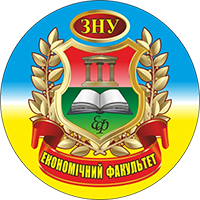 1.2. Організаційно-правові форми управителів та їхні функції
Відповідно до Закону України «Про житлово-комунальні послуги» управитель багатоквартирного будинку – фізична особа – підприємець або юридична особа – суб’єкт підприємницької діяльності, яка за договором із співвласниками забезпечує належне утримання та ремонт спільного майна багатоквартирного будинку і прибудинкової території та належні умови проживання і задоволення господарсько-побутових потреб.

Он-лайн сервіс Міністерства юстиції України (https://usr.minjust.gov.ua/ua/freesearch) щодо отримання відомостей з Єдиного державного реєстру юридичних осіб, фізичних осіб-підприємців та громадських формувань засвідчує, що найбільш поширеними організаційно-правовими формами управителів – юридичних осіб є товариство з обмеженою відповідальністю, комунальне підприємство, а також приватне підприємство.
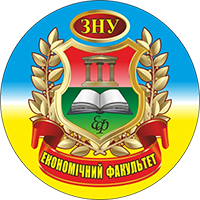 Функції управителів багатоквартирного будинку
Згідно з Постановою Кабінету Міністрів України «Про затвердження Правил надання послуги з управління багатоквартирним будинком та Типового договору про надання послуги з управління багатоквартирним будинком» послуга з управління багатоквартирним будинком включає:
– утримання спільного майна багатоквартирного будинку, зокрема прибирання внутрішньобудинкових приміщень та прибудинкової території, виконання санітарно-технічних робіт, обслуговування внутрішньобудинкових систем (крім обслуговування внутрішньобудинкових систем, що використовуються для надання відповідної комунальної послуги у разі укладення індивідуальних договорів про надання такої послуги, за умовами яких обслуговування таких систем здійснюється виконавцем), утримання ліфтів тощо;
– купівлю електричної енергії для забезпечення функціонування спільного майна багатоквартирного будинку;
– поточний ремонт спільного майна багатоквартирного будинку.

Розширити перелік функцій управителів можна, звернувшись до їхніх обов’язків (зокрема, визначаються вищезгаданою Постановою Уряду України).
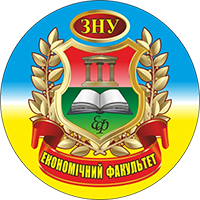 Деталізація послуги з управліннябагатоквартирним будинком
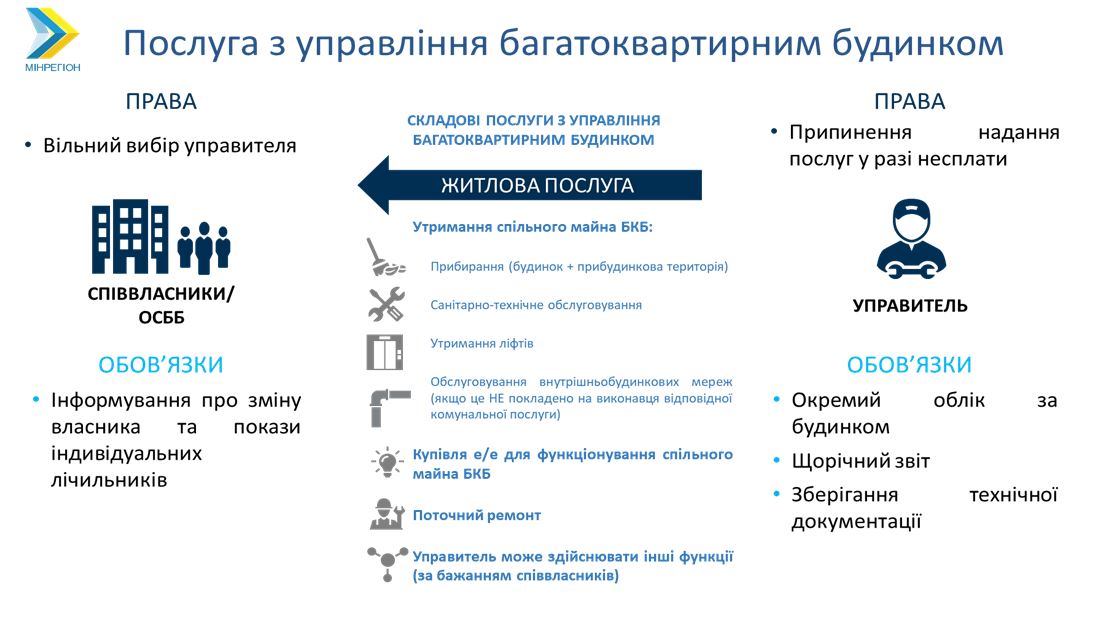 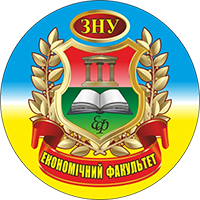 1.3. Відносини управителя з органами управління ОСББ (ЖК, ЖБК), власниками житлових і нежитлових приміщень, а також підприємствами, що надають ЖК послуги
Учасниками правовідносин у сфері надання житлово-комунальних послуг є:
– споживачі (індивідуальні та колективні);
– управитель багатоквартирного будинку;
– виконавці комунальних послуг.

Передбачено 3 базові моделі договірних відносин між споживачами і виконавцями житлово-комунальних послуг.
1) Індивідуальний договір.
Договір укладається між виконавцем комунальних послуг і споживачем (тобто з кожним окремим співвласником). Газ та електроенергія можуть поставлятися виключно за таким типом договорів.
2) Договір колективного споживача.
Укладення такого договору можливе в будинках, у яких створено ОСББ. Колективний договір про надання комунальної послуги укладається з виконавцем такої послуги особою, уповноваженою на це співвласниками, від імені та за рахунок усіх співвласників.
3) Колективний договір з управителем.
Власники квартир можуть делегувати представлення своїх інтересів управителю будинку або іншій уповноваженій особі. Крім управителя такою уповноваженою особою може бути: один із співвласників; уповноважений орган управління ОСББ; правління житлово-будівельного кооперативу; інша фізична або юридична особа, уповноважена рішенням співвласників (уповноваженого органу управління ОСББ). Колективний договір з управителем – це відносно нова модель договірних відносин між споживачем і виконавцем ЖКП.
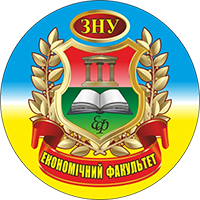 Моделі співпраці співвласників багатоквартирного будинкуз виконавцями послуг
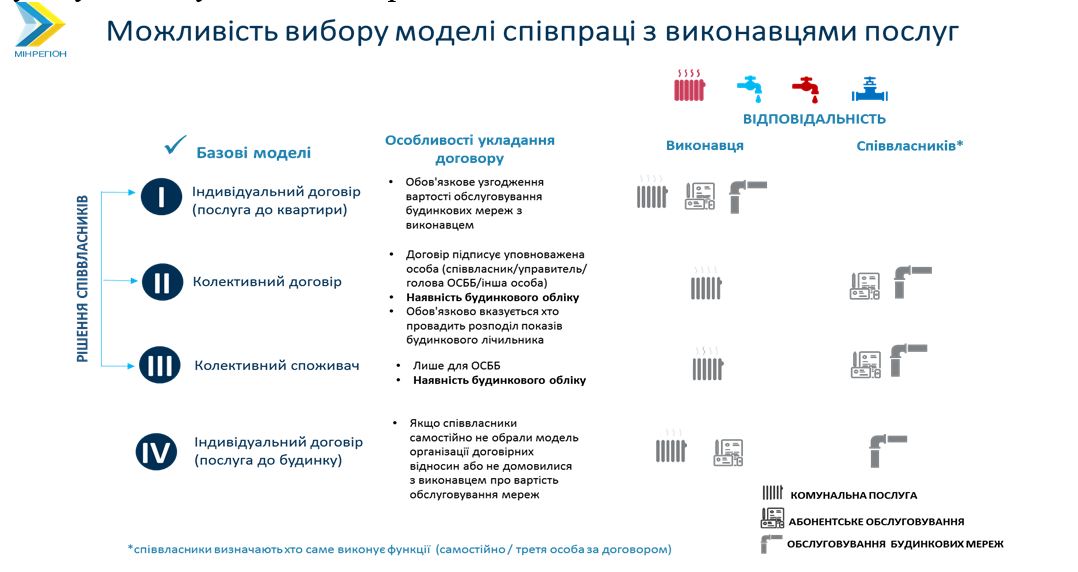 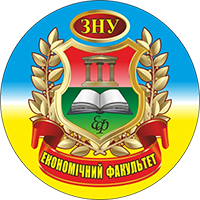 1.4. Чинні стандарти, норми та правила у сфері надання ЖК послуг, зокрема з управління та утримання житлового комплексу
Порядок проходження професійної атестації за зазначеною професією затверджено Постановою КМУ від 28.11.18 р. № 1010. Компетентність кандидата оцінюється за результатами кваліфікаційного іспиту. У разі його успішної здачі видається сертифікат.
 
Стандартизація послуг. Послуги з управління та утримання житлового комплексу. Загальні вимоги. СОУ ЖКГ 00.01-010:2010.
Стандарт встановлює єдині вимоги до організації надання та процесу надання послуг з управління та утримання житлового комплексу.
 
Стандартизація послуг. Послуги з управління та утримання житлового комплексу. Класифікація та склад послуг. СОУ ЖКГ 00.01-011:2010.
Стандарт застосовують для впорядкування і класифікації назв та складу послуг з управління та утримання житлового комплексу. Об’єктами класифікації є всі види послуг з управління та утримання житлового комплексу.
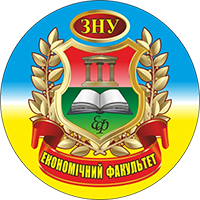 1.5. Особливості діяльності з управління багатоквартирним будинком
Законом України «Про особливості здійснення права власності у багатоквартирному будинку» визначено три форми управління будинком.
 
1) Самостійне управління багатоквартирним будинком співвласниками. Така форма управління передбачає можливість управляти будинком без створення ОСББ. Цей варіант управління може бути рекомендований для малоквартирних будинків (3-5 квартир), де власники самостійно можуть утримувати свій будинок та прибудинкову територію в належному стані.
 
2) Управління багатоквартирним будинком управителем. Ця форма передбачає управління будинком на підставі договору про надання послуг з визначеним управителем.
Договір про надання послуг з управління будинком повинен містити:
– перелік послуг;
– вимоги до якості послуг;
– права і обов’язки сторін;
– відповідальність сторін за порушення договору;
– ціну послуг;
– порядок оплати послуг;
– порядок і умови внесення змін до договору;
– строк дії договору, порядок і умови продовження дії та розірвання договору.
 
3) Управління багатоквартирним будинком ОСББ. Ця форма передбачає, що співвласники для більш ефективного управління своїм будинком та прибудинковою територією створюють ОСББ – орган для прийняття колективних рішень.
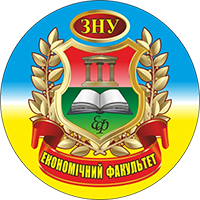 Договір про надання послуги з управліннябагатоквартирним будинком
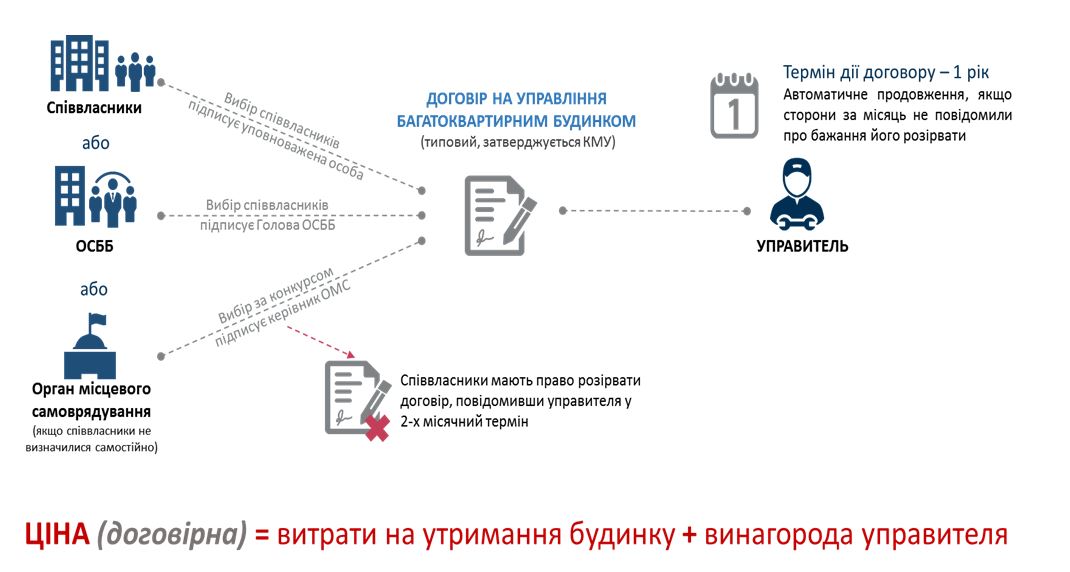 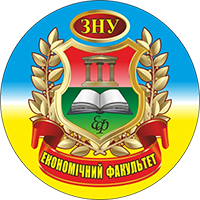 1) Управління багатоквартирним будинком співвласниками шляхом зборів
Переваги:
– самостійна участь у вирішенні всіх питань, пов’язаних із будинком не передовіряючи це іншим фізичним чи юридичним особам або укладаючи з ними персональні двосторонні договори;
– можливість призначення, відкликання чи зміни управителя за необхідності (договір з управителем підписує обрана на загальних зборах уповноважена особа (або кілька осіб) з числа співвласників);
– відсутність необхідності у створенні чіткої управлінської структури, що означає гнучкість в управлінні.
Недоліки:
– не надто зручна форма управління для великих багатоквартирних будинків;
– необхідність з приводу кожного рішення щоразу скликати збори, при цьому доволі складна процедура їх проведення, що призводить до неоперативності вирішення проблем будинку;
– для ухвалення рішень потрібна присутність істотної більшості (рішення вважається прийнятим, якщо за нього проголосували власники квартир та нежитлових приміщень, площа яких разом перевищує 75% загальної площі всіх квартир та нежитлових приміщень багатоквартирного будинку, лише в деяких визначених законом випадках достатньо 50%);
– підвищений ризик неефективності управління у зв’язку з недостатністю професійних знань і навичок для цього у більшості співвласників;
– при позадоговірному виконанні управлінських функцій кимось з співвласників існує ризик їх невиконання через безліч причин тощо.
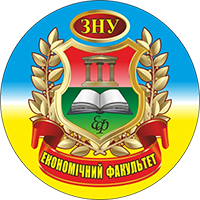 2) Управління багатоквартирним будинком управителем
Переваги:
– всі питання вирішуються управителем;
– наявність певного професійного рівня у спеціалістів, які працюють на управителя і пов’язана з цим відсутність потреби у мешканців багатоквартирного будинку мати власних фахівців широкого профілю для здійснення управління;
– потенційно більш висока якість послуг (але лише за умови конкуренції на ринку професійних управителів);
– оперативність ліквідації аварійних ситуацій;
– можливість притягнення управителя до відповідальності за несумлінне виконання договірних зобов’язань.
Недоліки:
– не дуже зручна форма управління для невеликих багатоквартирних будинків, оскільки вартість недешевих управлінських послуг розподіляється між невеликою кількістю мешканців;
– недостатня кількість професійних управителів в Україні;
– договірні відносини з управителем крім певних прав наділяють співвласників будинку також певними обов’язками, що у кінцевому випадку можуть виявитися не дуже вигідними для них самих;
– висока вартість послуг;
– ризик неякісного сервісу;
– непрозорість витрачання коштів – зменшується контроль співвласників за власними коштами.
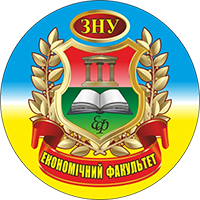 3) Управління багатоквартирним будинком об’єднанням співвласників багатоквартирного будинку (асоціацією співвласників багатоквартирних будинків)
Переваги:
– підходить як для великих, так і для невеликих багатоквартирних будинків;
– добровільний вступ співвласників до об’єднання означає їхню згоду виконувати права та обов’язки членів об’єднання;
– самостійність у прийнятті рішень про розміри платежів на утримання будинку та про витрачання коштів ОСББ на ремонт будинку, благоустрій прибудинкової території тощо;
– існує можливість трудового внеску мешканців замість квартирної плати за згодою інших членів ОСББ;
– як неприбуткова організація ОСББ не сплачує податки на прибуток та ПДВ, що зменшує витрати мешканців будинку;
– для ОСББ існує можливість отримання цільових коштів різноманітних програм, грантів та залучення додаткових коштів за рахунок надання в оренду об’єктів спільної власності;
– можливість перебувати як на самозабезпеченні, так і передати всі або частину функцій управителю;
– ОСББ може самостійно обирати експлуатаційну організацію для обслуговування будинку, з газо-, тепло-, водопостачальними та іншими організаціями укладаються прямі договори;
– вільний вибір виконавців ремонтних робіт;
– можливість отримання земельної прибудинкової ділянки у власність ОСББ;
Недоліки:
– у випадку відсутності у голів та правління ОСББ належної професійної кваліфікації існує ризик неефективного управління;
– існує необхідність витрачання певних коштів на навчання та підвищення кваліфікації новообраних (переобраних) членів і голови правління ОСББ;
– оскільки ОСББ є юридичною особою, воно має звітуватися перед податковою адміністрацією.